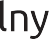 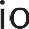 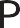 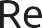 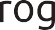 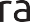 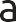 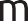 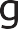 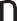 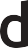 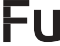 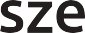 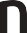 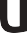 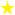 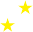 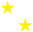 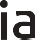 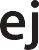 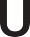 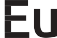 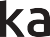 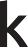 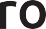 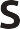 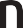 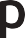 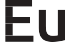 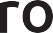 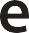 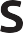 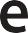 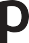 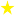 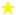 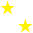 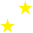 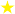 WYMIEŃ STARY PIEC!!!
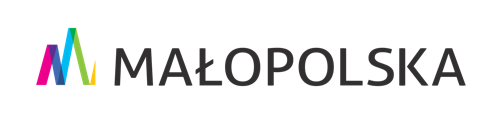 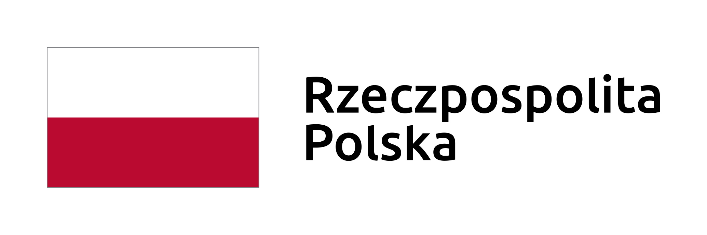 Europejski Fundusz              
    Rozwoju Regionalnego
Uchwała antysmogowa dla województwa małopolskiegoOd 1 lipca 2017 roku w Małopolsce:
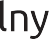 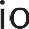 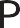 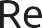 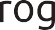 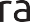 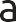 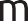 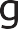 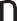 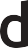 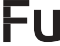 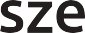 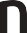 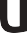 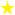 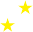 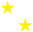 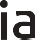 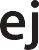 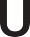 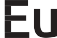 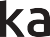 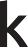 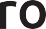 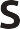 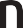 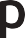 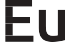 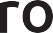 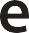 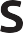 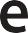 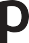 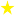 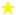 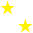 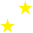 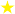 nie można eksploatować nowego kotła na węgiel lub drewno lub        kominka o parametrach emisji gorszych niż wyznaczone w unijnych rozporządzeniach w sprawie ekoprojektu. Decydując się na urządzenie na pellet, drewno lub węgiel, należy zastosować nowoczesny kocioł, który: 
spełnia wymagania ekoprojektu;
spełnia wymagania klasy 5;
posiada automatyczny podajnik paliwa (nie dotyczy kotłów zgazowujących) i nie może być wyposażony w ruszt awaryjny.
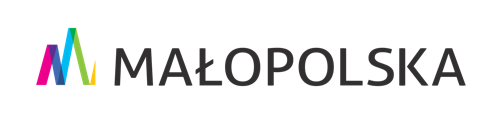 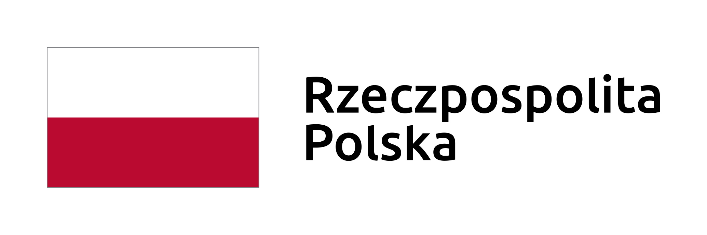 Europejski Fundusz              
    Rozwoju Regionalnego
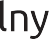 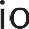 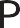 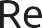 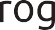 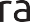 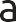 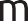 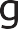 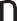 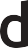 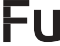 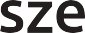 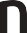 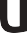 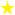 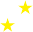 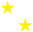 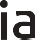 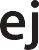 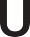 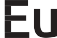 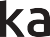 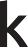 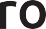 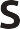 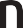 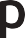 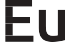 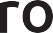 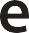 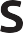 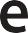 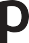 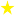 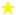 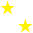 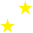 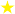 Uchwała antysmogowa dla województwa małopolskiegoOd 1 lipca 2017 roku w Małopolsce:
nowo instalowane kominki (również tzw. ogrzewacze pomieszczeń, piece kaflowe czy popularne „kozy”) muszą spełniać wymagania ekoprojektu. Co więcej: od 1 stycznia 2023 roku dopuszczone jest używanie tylko kominków spełniających wymagania ekoprojektu lub kominków, których sprawność cieplna wynosi co najmniej 80%. Dane dotyczące sprawności cieplnej powinna zawierać dokumentacja techniczna lub instrukcja kominka. Kominki, które nie spełniają wymagań w zakresie ekoprojektu lub sprawności cieplnej na poziomie co najmniej 80%, od 2023 roku muszą zostać wymienione lub wyposażone w urządzenie redukujące emisję pyłu do poziomu zgodnego z wymaganiami ekoprojektu.
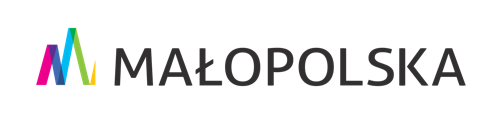 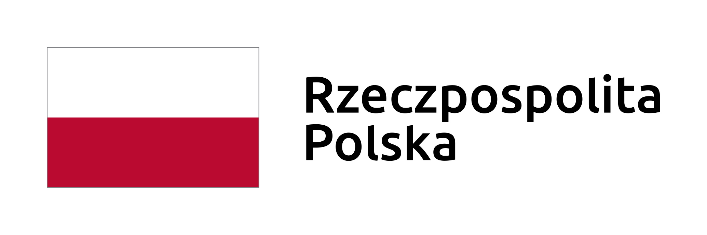 Europejski Fundusz              
    Rozwoju Regionalnego
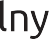 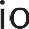 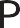 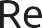 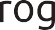 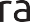 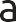 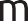 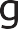 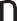 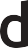 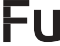 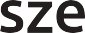 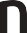 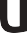 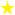 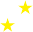 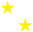 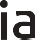 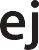 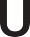 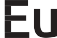 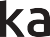 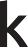 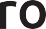 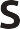 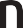 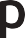 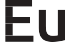 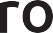 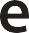 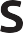 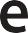 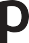 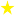 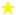 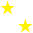 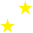 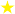 Uchwała antysmogowa dla województwa małopolskiegoOd 1 lipca 2017 roku w Małopolsce:
obowiązuje zakaz stosowania mułów i flotów węglowych oraz spalania węgla oznaczonego jako “miał”. 
obowiązuje zakaz spalania drewna i biomasy o wilgotności powyżej 20%*. 

*Oznacza to, że drewno przed spaleniem powinno być sezonowane – jego suszenie powinno trwać co najmniej dwa sezony.
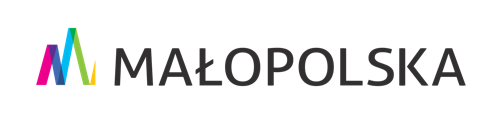 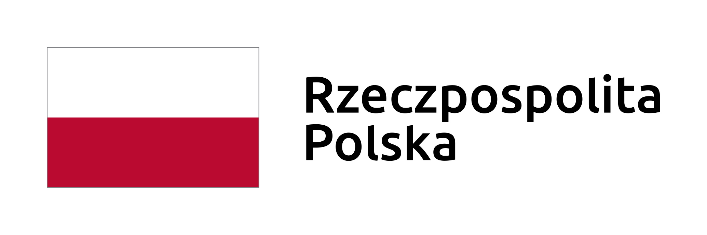 Europejski Fundusz              
    Rozwoju Regionalnego
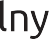 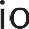 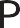 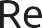 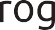 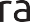 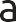 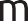 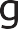 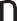 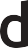 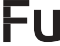 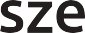 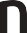 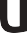 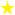 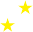 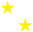 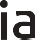 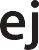 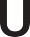 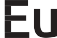 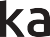 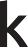 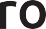 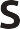 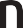 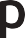 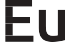 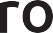 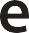 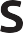 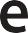 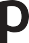 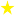 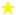 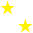 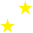 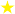 Daty przejściowe dla kotłów
do 30 kwietnia 2024 roku konieczna jest wymiana kotłów na węgiel lub drewno, które nie spełniają żadnych norm emisyjnych.
do końca 2026 roku trzeba wymienić kotły, które spełniają chociaż podstawowe wymagania emisyjne, czyli posiadają klasę 3 lub klasę 4 według normy PN-EN 303-5:2012,
kotły spełniające wymagania klasy 5 według normy PN-EN 303-5:2012, które były eksploatowane przed 1 lipca 2017 roku, mogą być użytkowane do końca swojej żywotności.
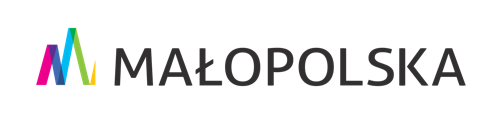 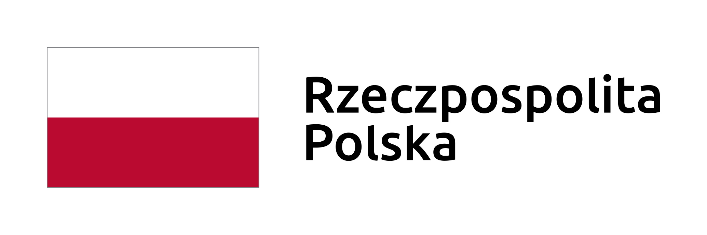 Europejski Fundusz              
    Rozwoju Regionalnego
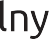 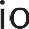 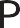 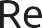 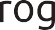 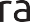 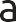 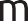 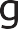 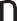 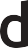 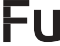 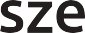 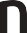 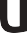 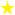 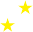 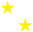 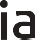 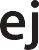 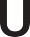 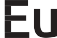 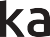 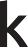 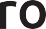 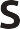 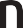 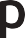 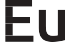 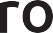 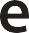 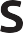 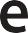 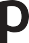 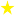 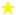 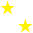 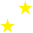 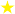 Uchwała antysmogowa jest aktem prawa miejscowego i obowiązuje wszystkich na obszarze województwa małopolskiego (poza Krakowem). Dotyczy wszystkich budynków, w których eksploatowana jest instalacja spalania paliw.
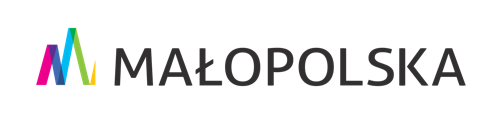 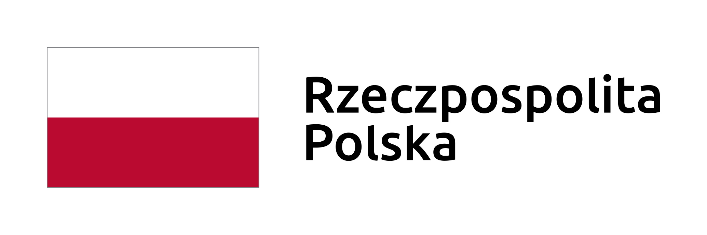 Europejski Fundusz              
    Rozwoju Regionalnego
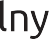 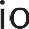 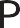 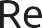 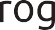 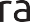 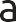 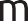 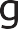 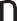 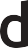 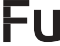 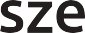 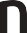 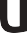 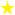 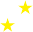 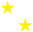 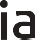 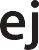 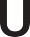 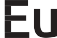 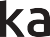 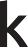 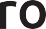 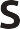 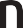 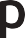 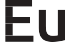 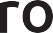 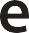 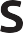 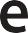 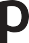 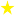 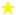 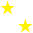 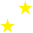 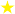 Jeżeli użytkownik instalacji nie przestrzega przepisów uchwały antysmogowej, może zostać ukarany mandatem do 500 zł. lub karą grzywny do 5 tys. zł. Kara może zostać nałożona ponownie przy każdym przypadku eksploatacji instalacji niezgodnie z uchwałą antysmogową.
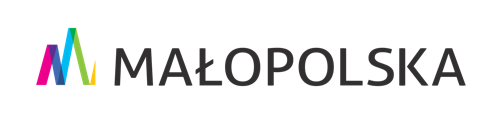 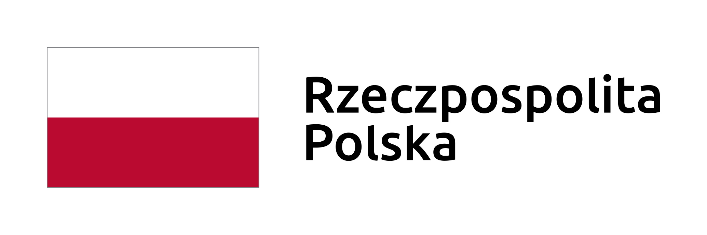 Europejski Fundusz              
    Rozwoju Regionalnego
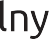 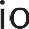 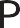 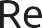 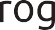 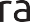 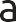 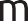 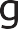 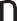 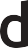 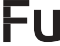 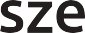 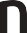 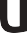 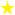 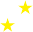 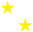 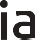 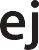 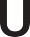 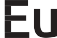 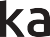 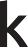 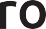 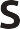 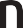 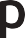 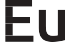 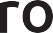 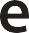 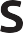 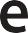 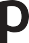 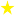 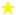 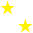 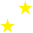 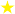 Dofinansowanie do wymiany pieców
Gmina Niedźwiedź realizuje program pn. „Ograniczenie emisji zanieczyszczeń powietrza w gminie Niedźwiedź poprzez wymianę kotłów węglowych na bardziej ekologiczne nośniki energii w prywatnych budynkach mieszkalnych - ETAP II”.
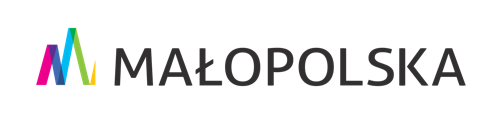 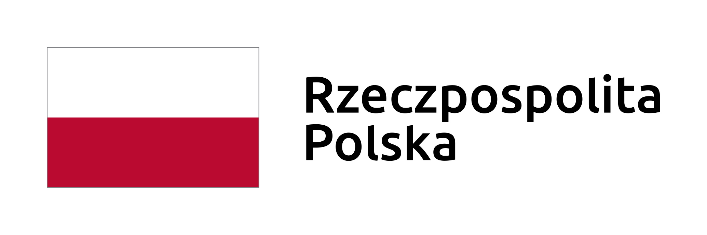 Europejski Fundusz              
    Rozwoju Regionalnego
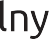 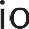 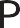 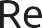 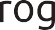 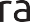 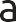 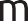 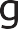 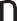 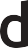 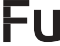 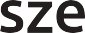 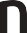 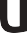 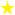 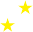 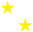 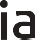 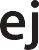 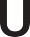 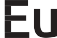 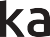 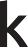 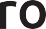 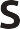 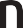 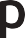 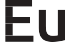 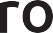 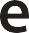 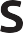 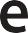 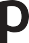 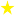 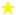 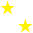 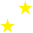 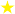 Dofinansowanie do wymiany pieców
Program dofinansowany z Funduszy Europejskich, Działanie 4.4 Redukcja emisji zanieczyszczeń do powietrza Poddziałanie 4.4.2 Obniżenie poziomu niskiej emisji – SPR Regionalny Program Operacyjny Województwa Małopolskiego na lata 2014-2020.
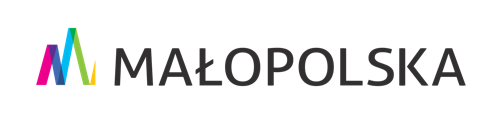 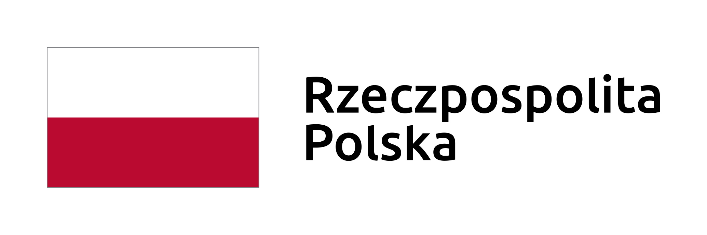 Europejski Fundusz              
    Rozwoju Regionalnego
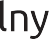 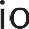 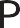 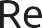 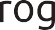 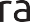 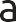 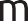 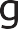 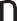 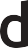 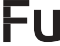 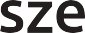 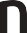 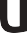 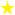 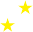 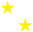 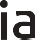 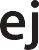 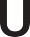 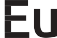 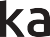 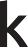 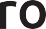 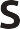 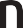 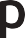 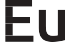 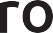 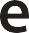 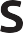 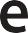 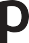 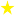 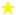 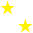 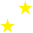 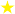 Dofinansowanie do wymiany pieców
Możliwość pozyskania dotacji do 14 000 tys. zł, 
w tym do  8 000 tys. zł do źródła ciepła 
i 6 000 tys. zł do instalacji wewnętrznej.
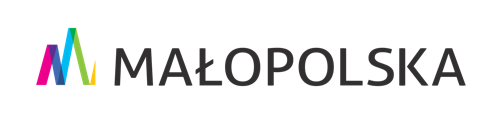 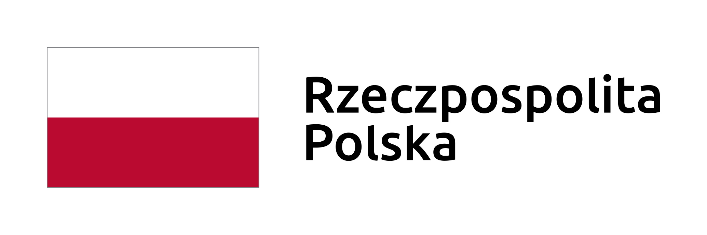 Europejski Fundusz              
    Rozwoju Regionalnego
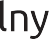 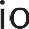 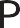 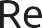 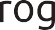 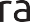 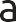 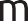 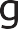 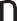 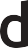 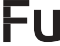 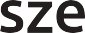 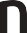 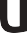 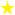 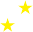 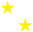 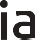 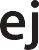 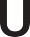 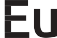 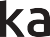 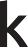 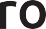 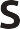 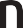 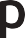 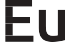 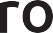 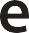 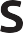 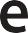 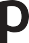 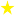 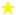 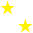 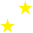 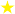 Dofinansowanie do wymiany pieców
GAZ
BIOMASA
POMPA CIEPŁA
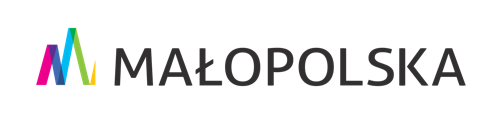 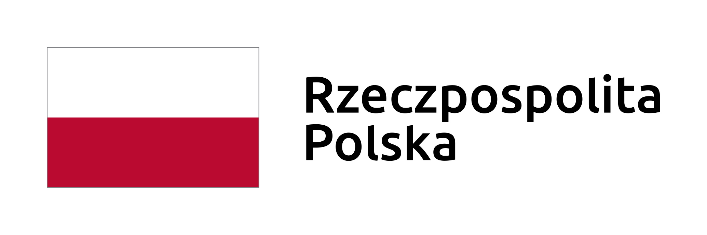 Europejski Fundusz              
    Rozwoju Regionalnego
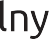 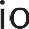 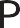 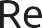 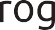 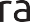 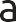 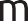 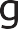 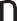 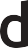 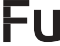 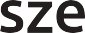 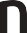 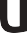 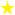 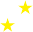 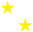 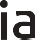 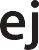 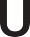 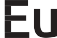 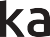 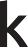 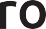 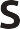 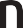 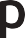 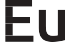 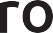 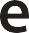 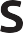 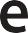 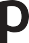 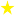 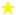 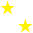 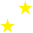 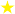 Dofinansowanie do wymiany pieców
Więcej informacji na stronach:
www.niskaemisja.pl
www.niedzwiedz.iap.pl
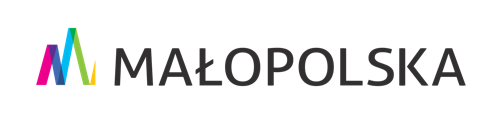 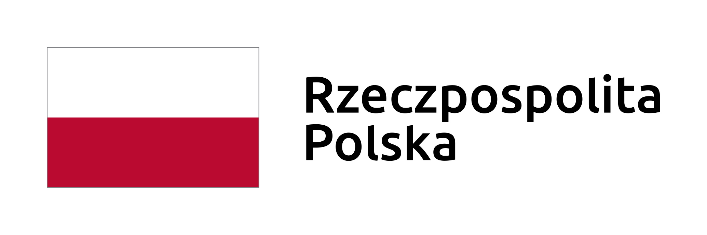 Europejski Fundusz              
    Rozwoju Regionalnego